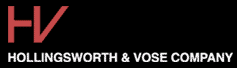 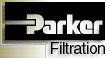 11
Carbon Monoxide over Pd-Au Alloy Nanoparticle doped Fibrous TiO2 Fiber Media

Hyeon Ung Shin, Dinesh Lolla, Ahmed Abutaleb, and George G. Chase
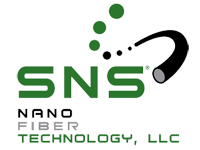 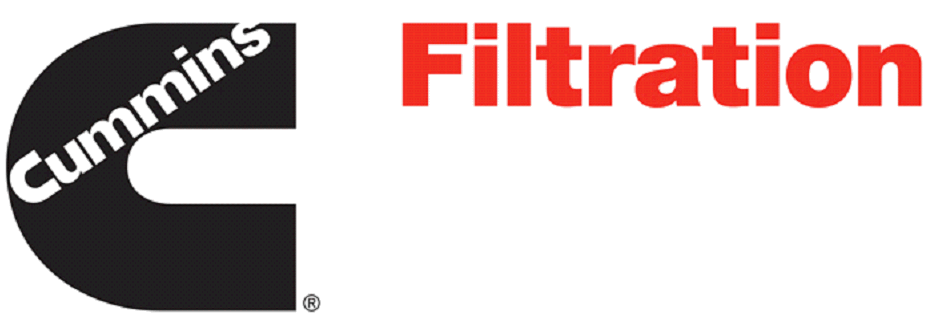 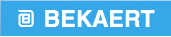 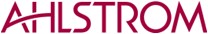 RESULTS  AND  DISCUSSION
EDX)
RESULTS  AND  DISCUSSION
ABSTRACT
Pd-Au nano-sized alloy catalysts supported on TiO2 submicron-sized fibers have been developed by electrospinning, calcination of the polymer  template fibers, and hydrazine reduction. The morphologies, crystal           structure, and textural properties (surface area, pore size, and volume)     of Pd-Au/TiO2 fibers materials were evaluated with electron microscopy     (SEM, TEM, and HRTEM), X-ray Diffraction(XRD), and BET nitrogen         adsoprtion. For the alloy effect induced by the Pd-Au formation, the            ensemble (geometric) effect and ligand effect (charge transfer) in Pd-Au    nanoparticles were investigated with X-ray photoelectron spectroscopy      (XPS) and Fourier transform infrared spectroscopy (FTIR) to understand    the formation of alloyed Pd-Au particles of different metal composition       with consequent modification of their electronic and geometric properties.
	The catalytic activity of these materials were tested in carbon monoxide oxidation reaction using a plug-flow reactor. The results showed that the performance was optimal for a catalyst of composition Pd2Au1 molar ratio that was active at 125°C, which had higher dispersion of active components and better catalytic performance compared to monometallic particle Au/TiO2 and Pd/TiO2 fiber media. Moreover, the improved reaction activity of Pd2Au1/TiO2 fiber medium was attributed to a decreased in the activation energy.
- X-ray Photoelectron Spectroscopy (XPS)
- Microscope Study (SEM, TEM)
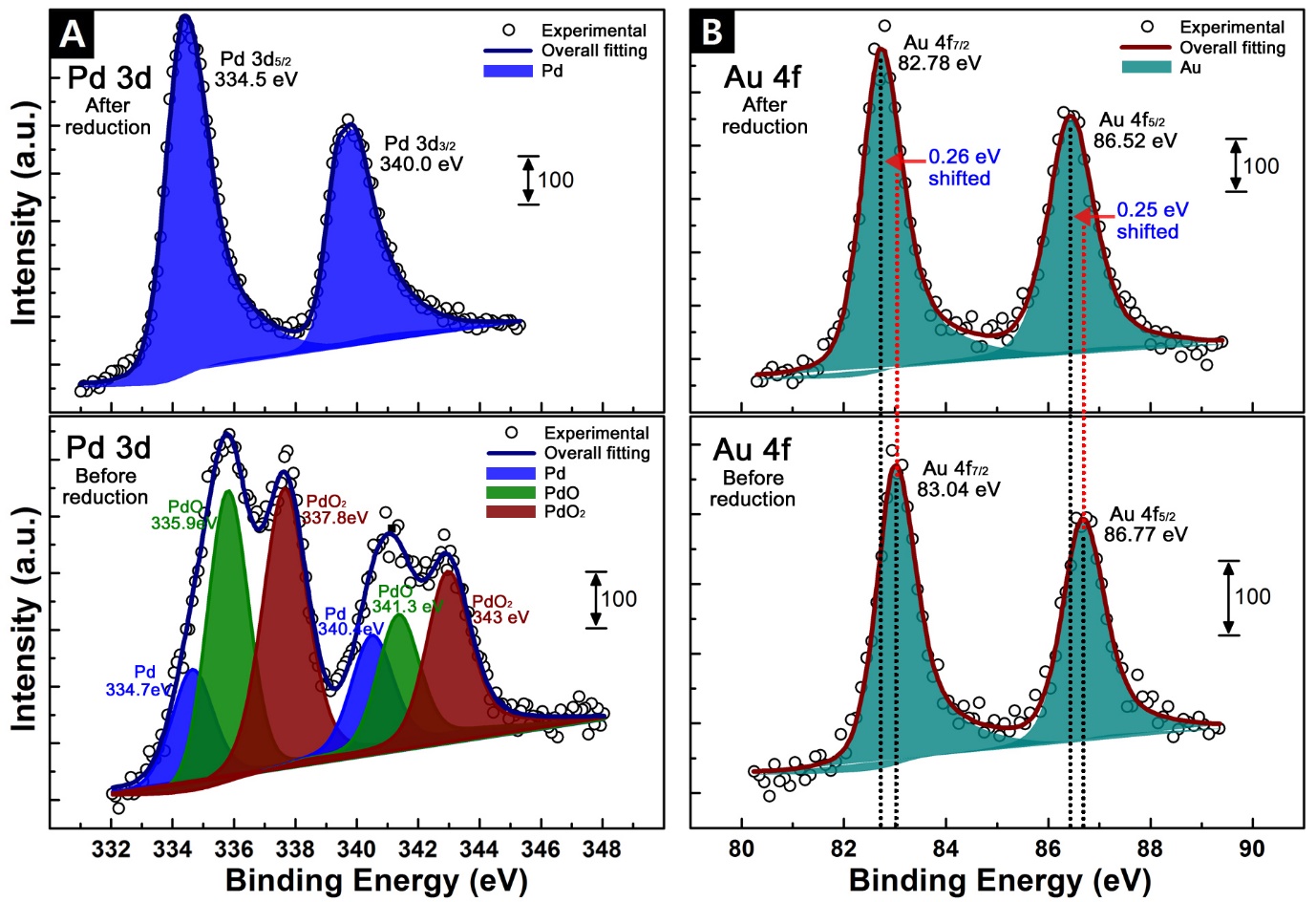 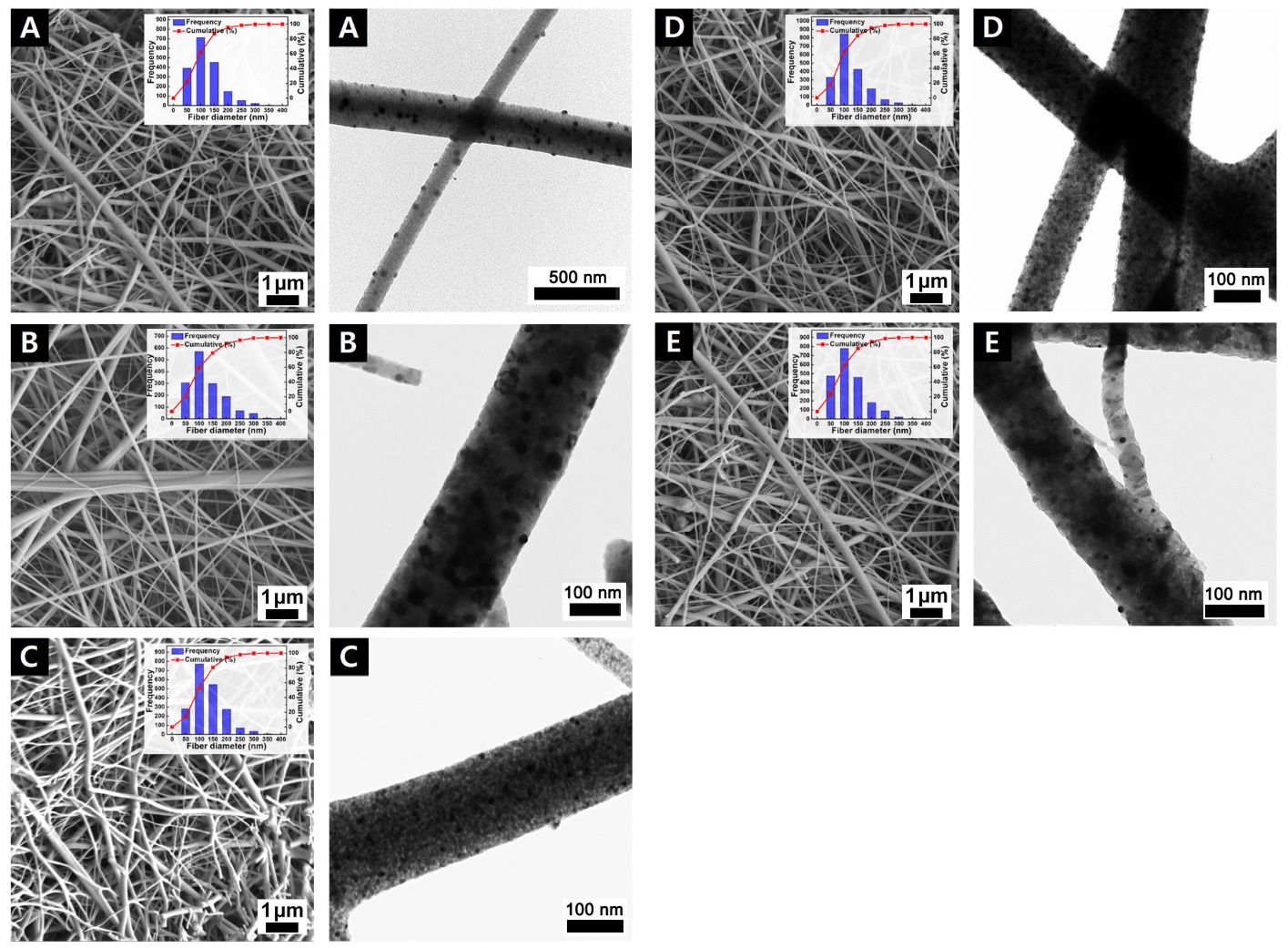 Figure 3. SEM (left column, Top right inset : Fiber size distribution) TEM   (right column) images for (A) Au/TiO2, (B) Pd1Au2/TiO2, (C) Pd1Au1/TiO2,       (D) Pd2Au1/TiO2, and (E) Pd/TiO2
Figure 6. XPS peaks of Pd 3d (A) and Au 4f (B) after and before reduction
- Transmission Electron Microscope (HRTEM, SAED)
EXPERIMENTS
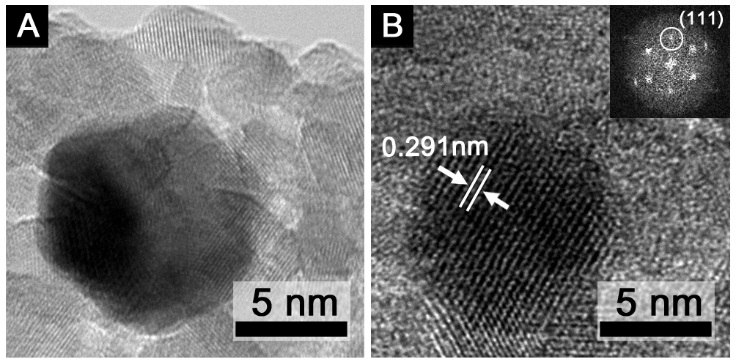 - X-Ray Diffraction Study (XRD)
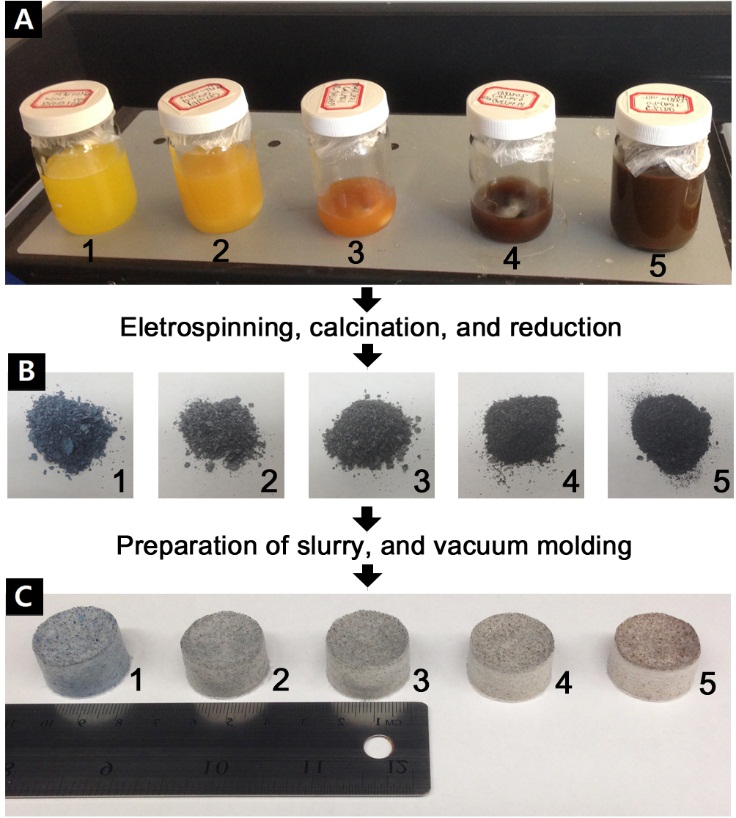 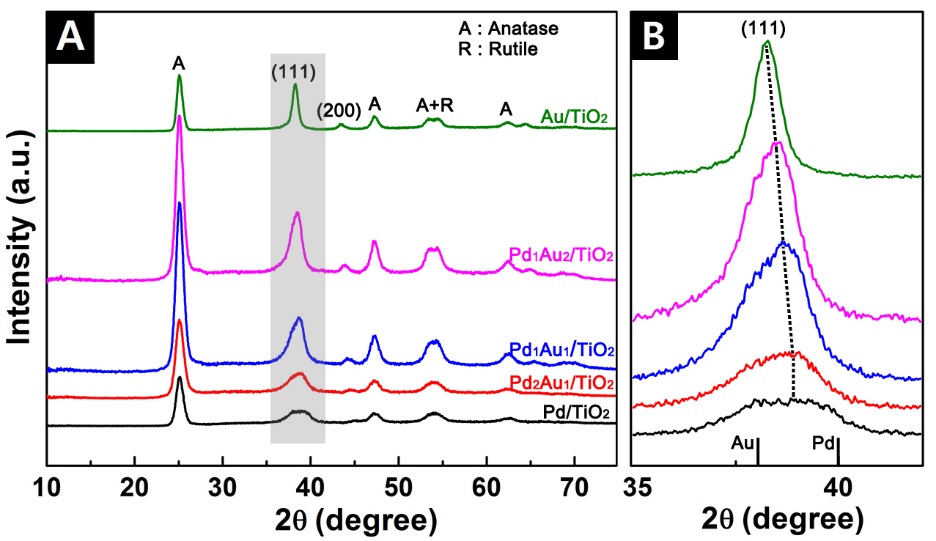 Figure 7. HRTEM images of Pd2Au1 particle (A) after calcination in air at 550°C for 4 hours (B) after consequent reduction (inset : FFT pattern
Figure 1. 
Overall preparation procedures 
of 2.3cm fibrous fiber media based on         catalytic nanoparticles (Au, Pd, or 
Pd-Au)  doped TiO2 submicron sized 
fiber. 
Step (A) : electrospinning solutions, 
Step (B) : electrospinning, calcination, 
and reduction of only Au, Pd, or 
Pd-Au/TiO2
Step(C) :  catalytic media out of 
Catalytic submicron sized TiO2 fibers 
and Al2O3 microfibers [(1) Au/TiO2, 
(2) Pd1Au2/TiO2, (3) Pd1Au1/TiO2, 
(4) Pd2Au1/TiO2, and (5) Pd/TiO2]
Figure 4. 
X-ray 
diffraction 
peaks of  Au/TiO2,          Pd-Au/TiO2,  Pd/TiO2
- Catalytic Performance
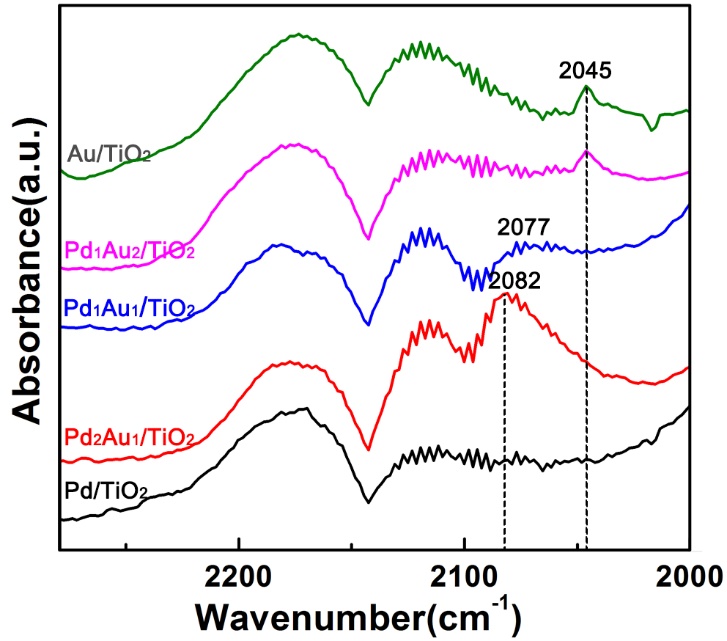 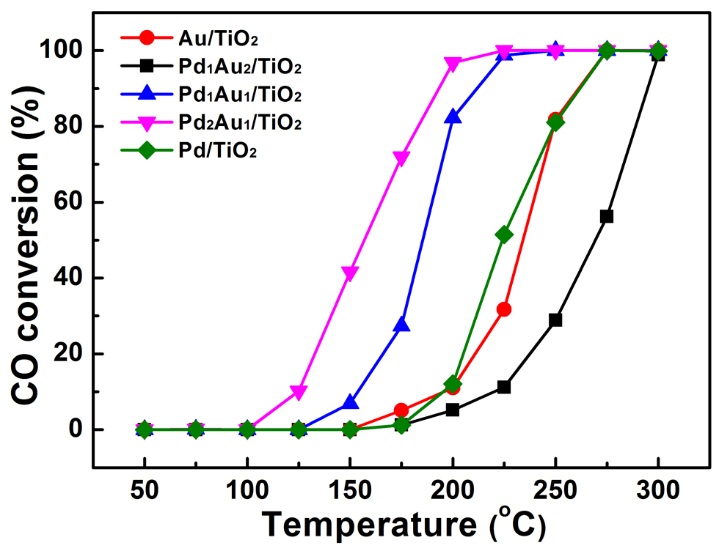 B
A
- Brunauer, Emmett, and Teller Surface Area (BET)
Table 2. Textural properties of Pd-Au/TiO2, Au/TiO2, and Pd/TiO2 fibers
Figure 8. (A) CO conversion (%) of Pd-Au doped TiO2 fiber media and (B) FT-IR spectra for CO chemisorbed on Au/TiO2, Pd/TiO2, and Pd-Au/TiO2 fiber media
RESULTS AND DISCUSSION
Table 1.Fiber size, particle size, composition and metal loading
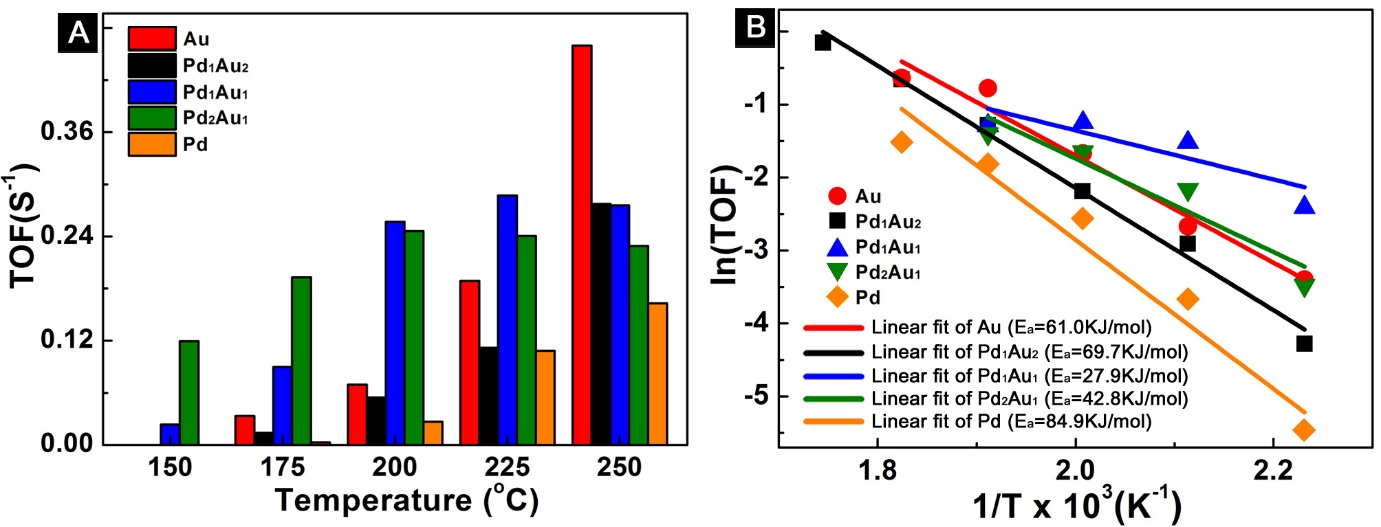 Figure 9.      (A) Turnover frequency (TOF) and    (B) Arrhenius plots for CO oxidation
aBET specific surface area, bBJH adsorption average pore diameter, cadsorption average pore width, dBJH adsorption cumulative volume of pores
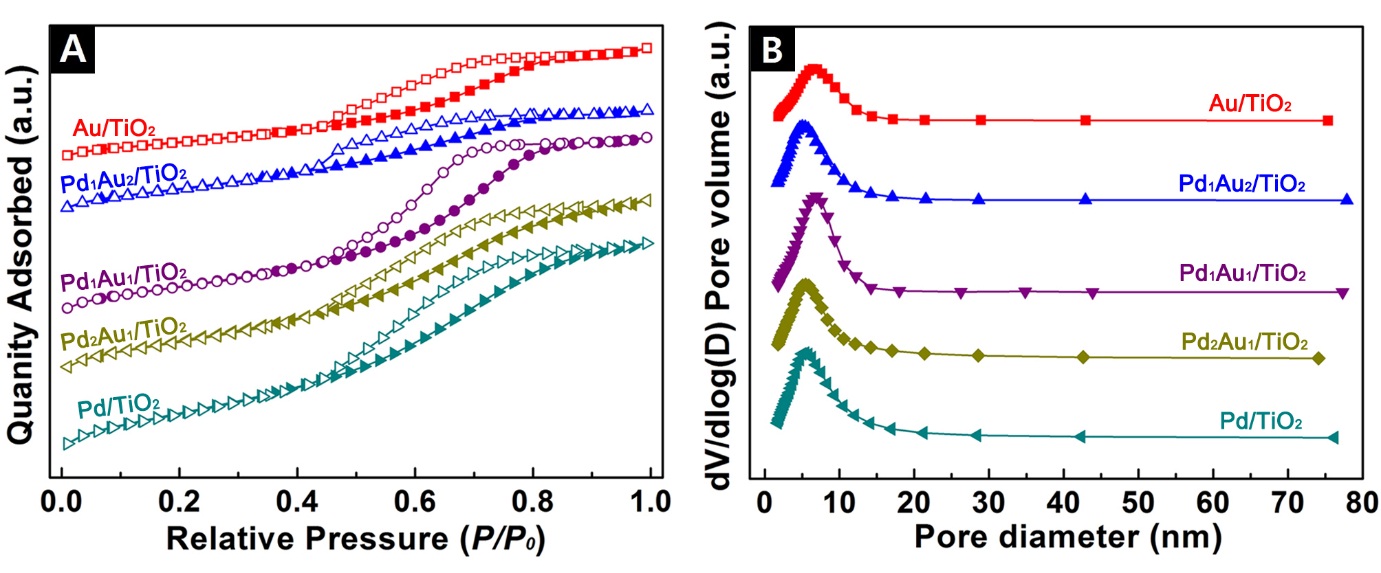 Figure 5. 
(A) N2 adsorption-desorption isotherms and 
(B) BJH pore size distribution curves of Pd-Au/TiO2 nanofibers
- Energy Dispersive X-Ray Analysis (EDX)
CONCLUSION
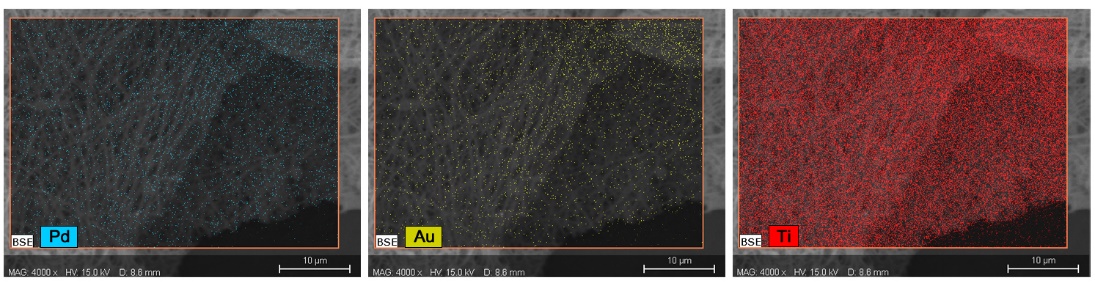 Figure 2. SEM-EDX mapping of Pd2Au1/TiO2 fibers
- The Synergetic effect induced by the Pd-Au alloy formation could strongly influence the Pd-Au particle size and catalytic performances.
- The decrease of the particle size achieved by the alloy Pd-Au (Pd2Au1 and Pd1Au1) could avoid the growth of metal particles.